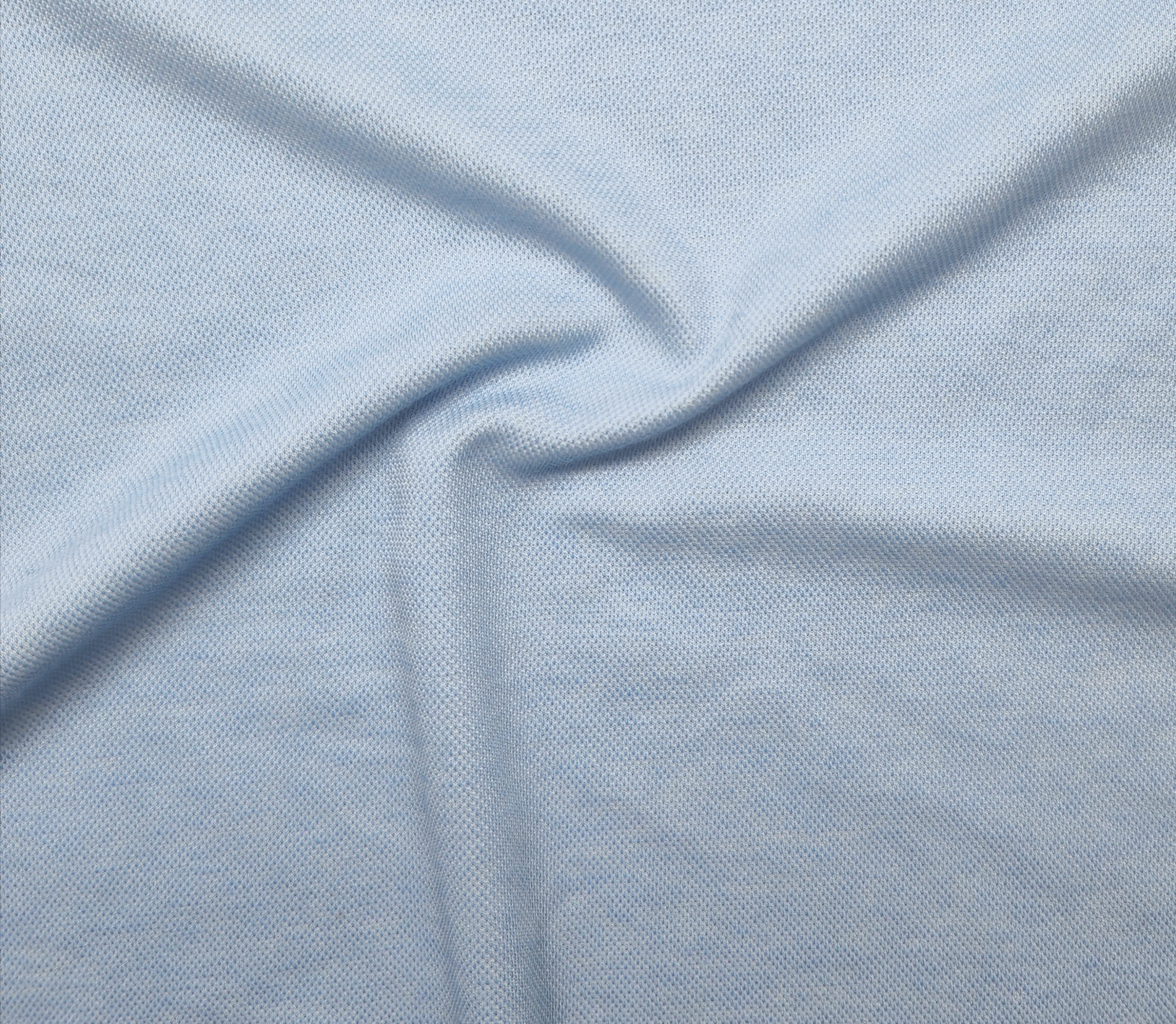 面料名称：麻灰TC珠地
成	分：54%棉、46%聚酯纤维
克	重：150GSM
功	能：吸湿速干
面料特点：
添加聚酯纤维，与棉混纺，具有吸湿速干的特点。
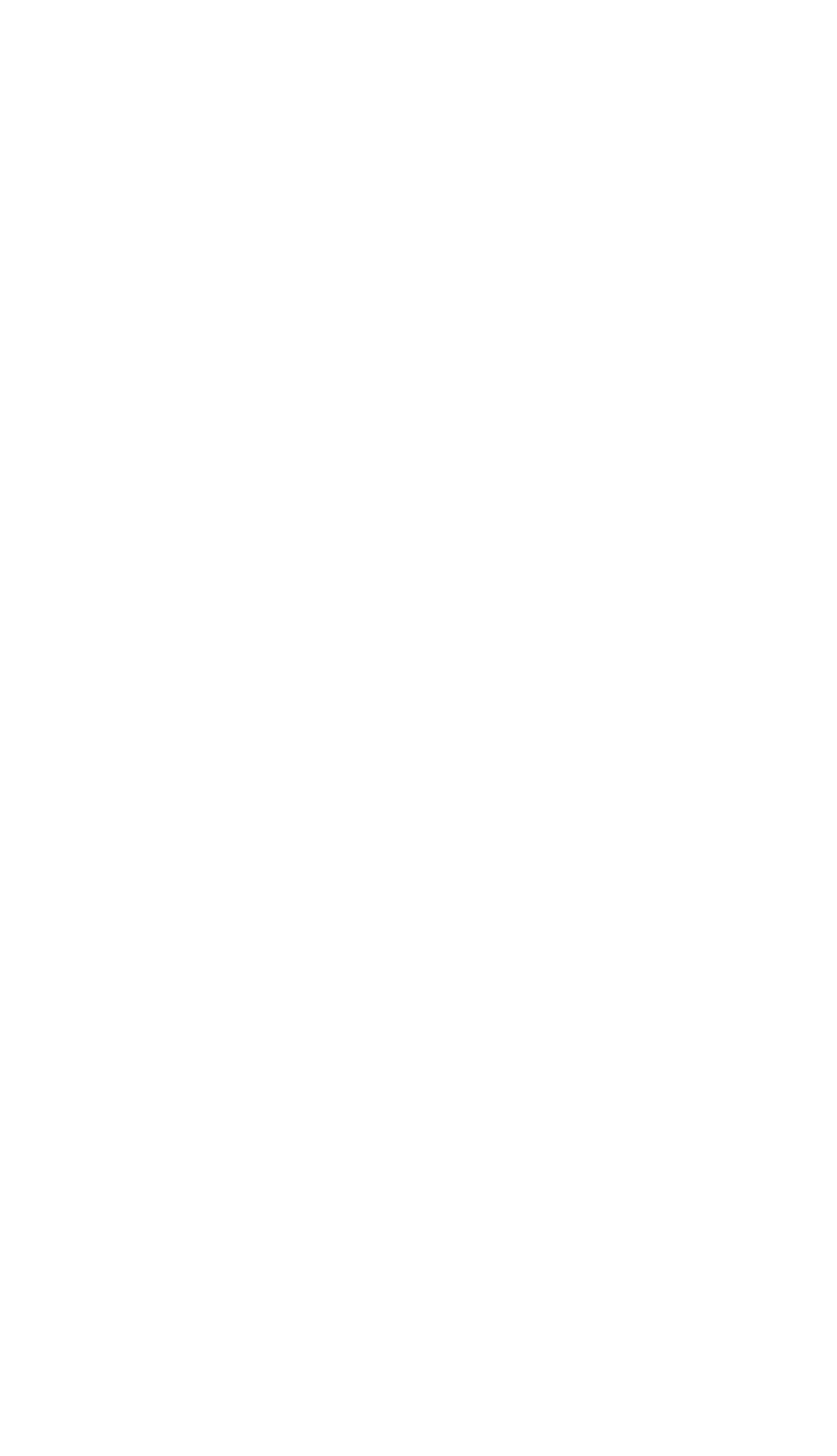